Networking Styles
Coaching Your Clients to Network Using Their Strengths 


Nayelli Perez, M.S., CCDP
…what IS networking?
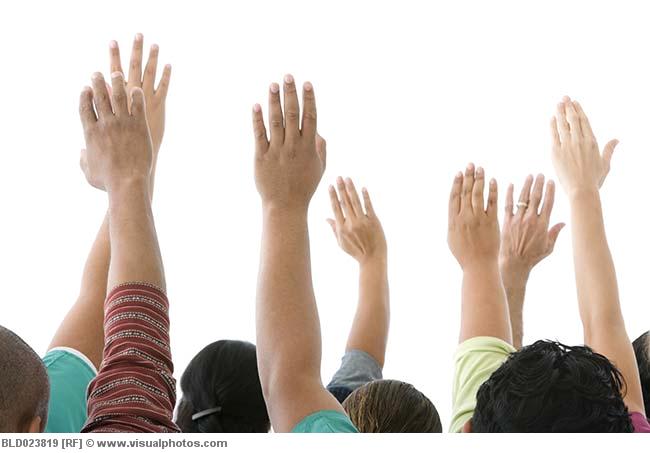 Who has heard the word “networking” before?
…what IS networking?
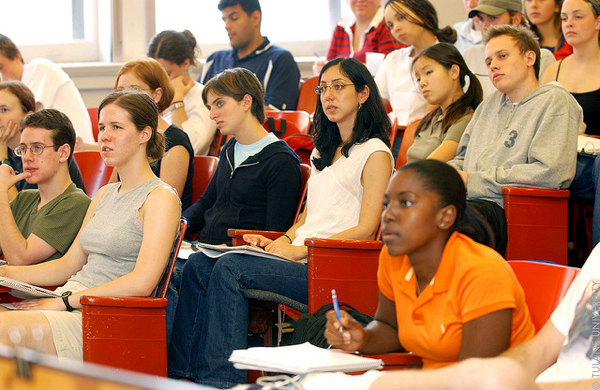 What does “networking” mean?
…what IS networking?
…a supportive system of sharing information and services among individuals and groups having a common interest



*According to dictionary.com
Why networking?
“Insider” information
Learn from those inside and outside your industry
New ways of looking at things
Promote your ideas/work
Connections to the hidden job market
Purpose of Today’s Session
Utilize the Networking Style Questionnaire to determine your own networking style and become familiar with this assessment

Develop networking goals and action stepsfor you/clients

Figure out how to apply your style/goals/plan to your own career development
Ways to Network
Career Fairs
Professional Associations
Events and panels
LinkedIn (and other social media)
Informational Interviews
Volunteer
Meetup group
Write a blog
Asking for resume feedback from a professional
Presenting
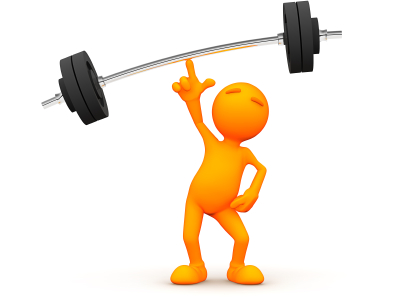 If you think networking is just about awkwardly starting a conversation with a stranger, think again.
What if you could network in accordance with your strengths, in a way that’s most comfortable for you?
Networking Styles Assessment
INSTRUCTIONS
Next to each statement put the corresponding number response.
9 - Always True
6 - Often True
3 - Occasionally True
1 - Rarely True/Not True

On other side of sheet, put the responses for each question in the appropriate boxes.

Calculate row totals.
4 Networking Styles
Executer
Influencer
Relationship Builder
Strategic Thinker
Style 1: Executer
You know how to make things happen. When you get an idea, you do what it takes to make it a reality…period.
Networking Tips:
Launch initiatives or new projects.
Organize an event (conference, party, fundraiser).
Keep track of all the people you help or network with, and see how you can further help them.
Set networking goals and surpass them.
Style 2: Influencer
You are able to make your ideas heard and reach a broader group of people.
Networking Tips
Earn trust and loyalty from networking contacts before getting results.
Identify influential people in your industry of interest, share ideas with them and get their opinions.
Get help from "Relationship-Builders" on how to create and expand your network. 
Take charge and create a group; you are able to get past obstacles.
Style 3: Relationship Builder
You can be the glue that holds a team together. You have the capability to create effective groups, due to your ability to develop relationships and make collaborations.
Networking Tips
Seek variety in your networking methods.
Look to others for help in establishing long term goals for your networking, so you can focus on establishing relationships.
Bring networking contacts together. 
Be in charge of welcoming newcomers into a group.
Style 4: Strategic Thinker
You are a visionary that can provide the scoop on what could be, and are always thinking about the future. You can provide the inspiration to produce better and newer things and even people.
Networking Tips
Analyze and comment on other people's ideas and work.
Express your thoughts through writing, one on one conversations, group discussions or presentations.
Connect with visionaries in your field.
Supply the data to back up others' ideas, and bring structure to them.
4 Stages of Networking
Strengths Based Leadership – Followers’ 4 Basic Needs
Trust
Compassion
Stability
Hope
4 Stages of Networking

Rapport
Trust
Consistency
Results
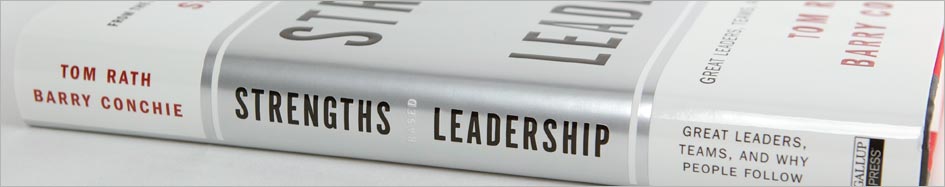 Developing Your Action Plan
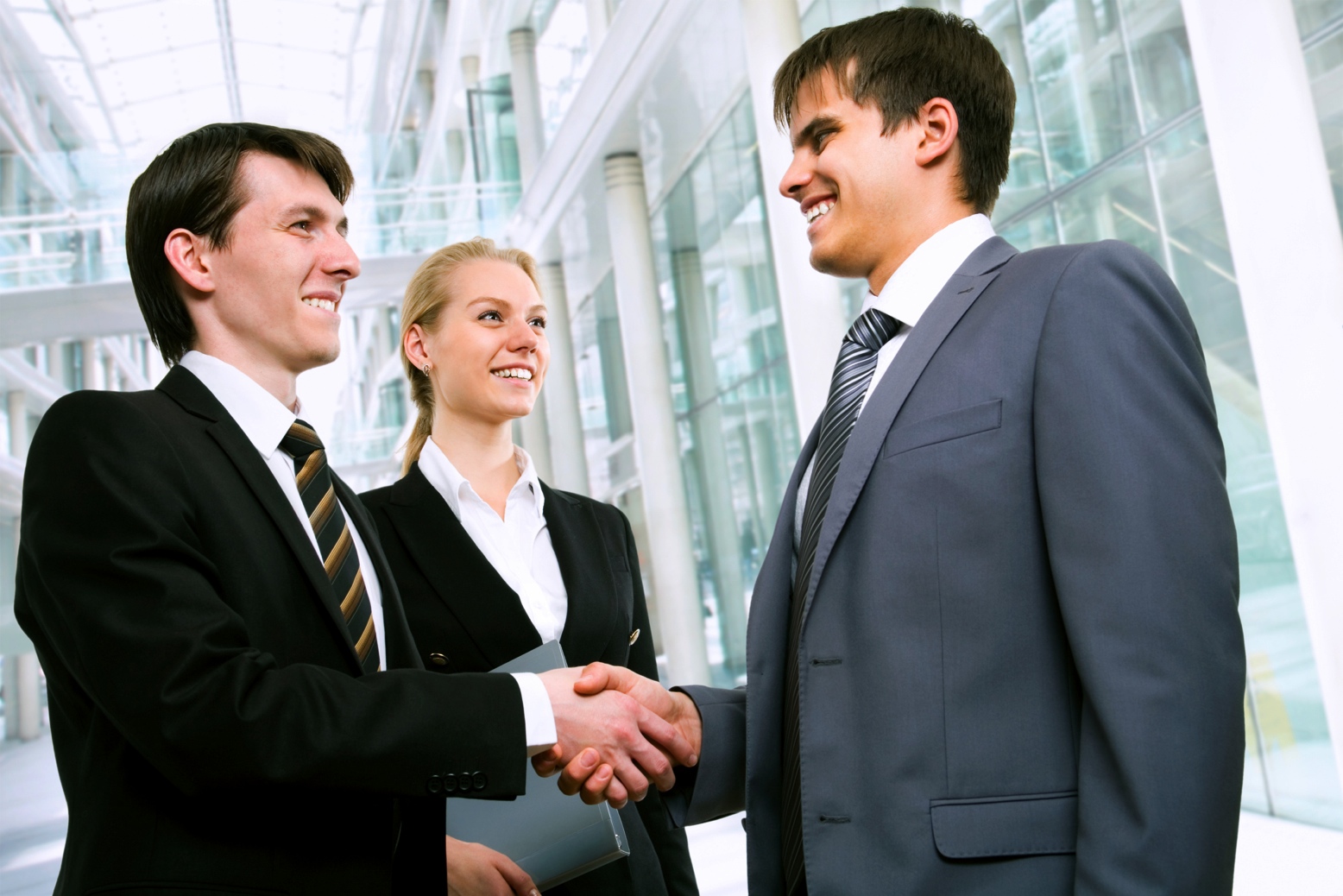 Rapport
Stage 1: Rapport
Developing Your Action Plan
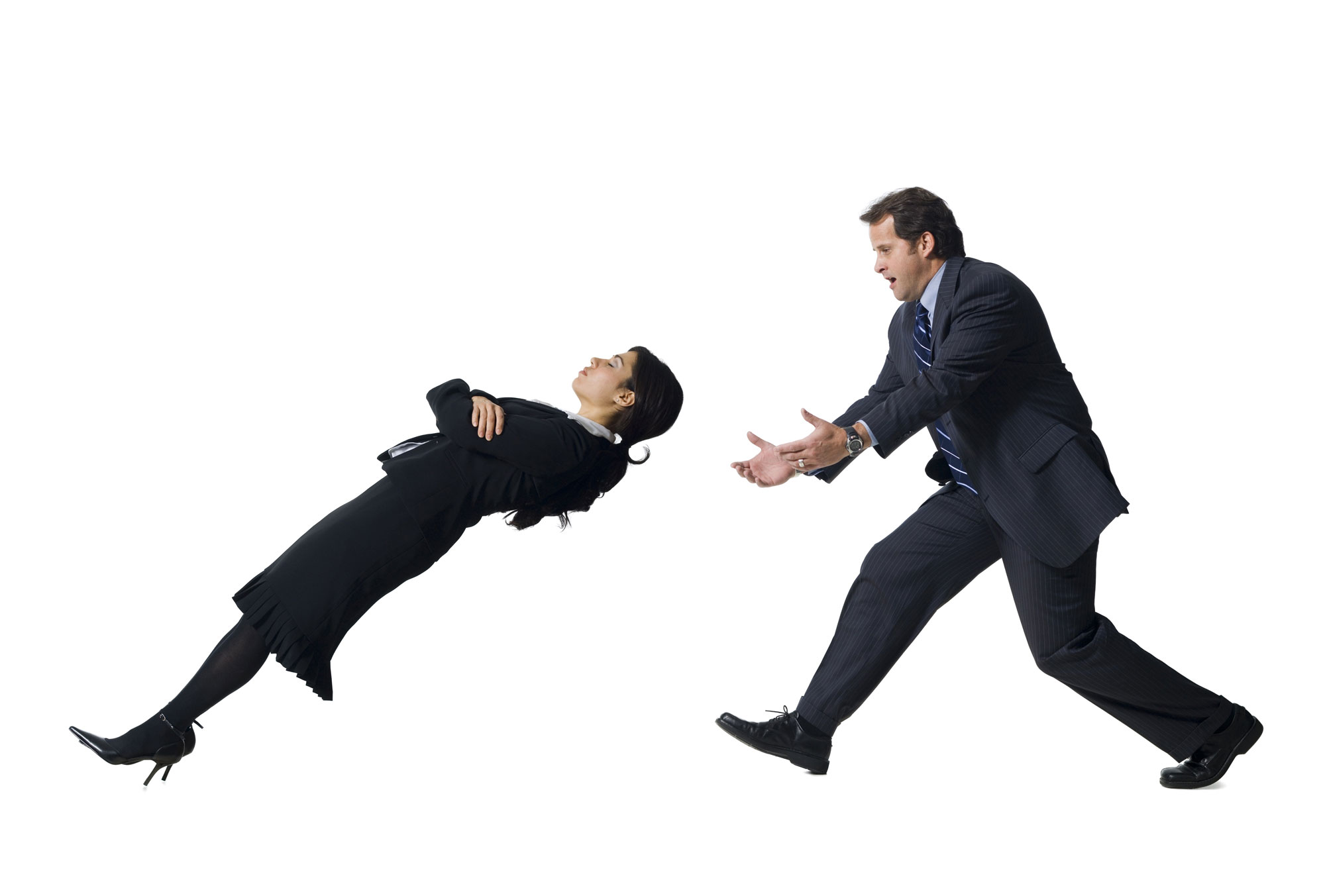 Trust
Stage 2: Trust
Developing Your Action Plan
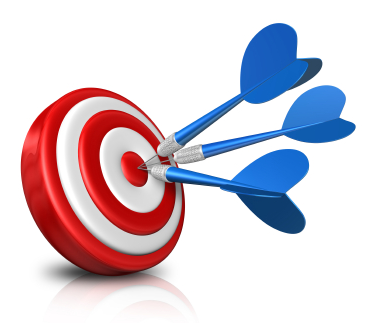 Consistency
Stage 3: Consistency
Developing Your Action Plan
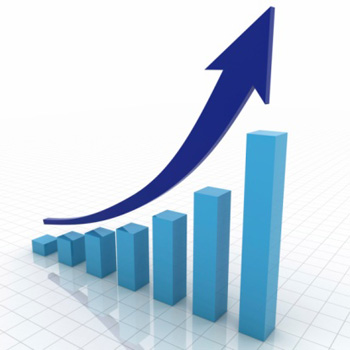 Results
Stage 4: Results
How will YOU use your Style?
For each of the 4 Stages of Networking, what is one action step that you can take?

How could you use this with your clients?

What would be the challenges in using this?
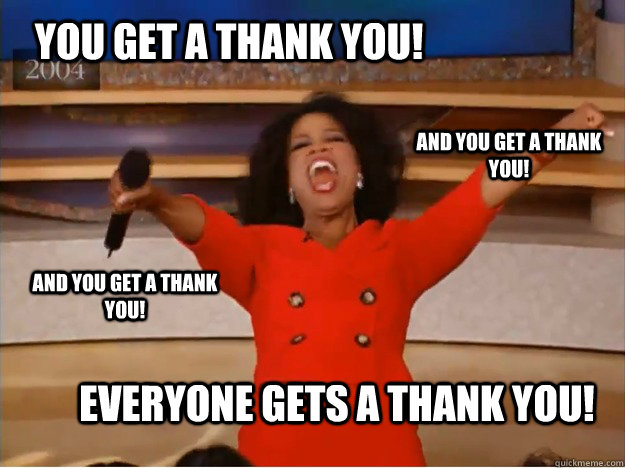 Questions?